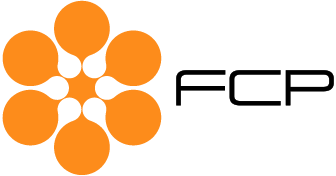 PRESENTAZIONE 
DATI marzo 2018
OSSERVATORIO - FCP 
ASSOINTERNET
Milano, 24 aprile 2018
2
INVESTIMENTI PUBBLICITARI in migliaia di euro per DEVICE/STRUMENTO
DESKTOP/TABLET

Rappresenta il 76% degli investimenti pubblicitari totali. Tale percentuale è in calo rispetto allo scorso anno (marzo 2017 pari all’80%)

Il 99% è dichiarato in Browsing

Browsing/Banner vale circa il 59% del totale Desktop/Tablet, seguito dal Browsing/Video che vale il 23%. Il Video risulta in crescita a discapito del Banner
SMARTPHONE

Cresce la quota dell’erogato su Smartphone (20% a marzo 2017 e il 24% a marzo 2018)

Cresce la quota di erogato su App (12%) a scapito del Browsing (88%) rispetto a marzo 2017 (rispettivamente pari all’11% e all’89%)

Browsing/Banner, che pesa il 56% del totale Smartphone, seguito da Browsing /Video al 19%, ha un andamento positivo
3
INVESTIMENTI PUBBLICITARI in migliaia di euro per FRUIZIONE
BROWSING

Il 78% dell’erogato è generato da Desktop/Tablet

Il 60% è erogato nella tipologia Banner che risulta in leggero calo rispetto allo stesso mese dell’anno precedente


La tipologia Video, che pesa circa il 23% del Browsing, risulta in crescita
APP

L’83% dell’erogato è generato da Smartphone

A totale Device il 42% è erogato nella tipologia Video e il 49% nella tipologia Banner
4
INVESTIMENTI PUBBLICITARI in migliaia di euro per MODALITà DI VENDITA
TEMPO

Il 20% degli investimenti è erogato a Tempo


Il dato risulta in calo per Desktop/Tablet, ma positivo per Smartphone rispetto al 2017
PERFORMANCE

Continua l’andamento positivo del Canale di vendita Performance

L’84% degli investimenti pubblicitari è veicolato su Desktop/Tablet 

L’andamento positivo è generato dall’aumento degli investimenti nel Direct Mkt (che a Marzo 2018 pesano il 22%, mentre a Marzo 2017 erano pari all’11%)
5
Trend STORICO modalità di vendita
Peso % degli investimenti pubblicitari di ciascuna modalità di vendita
N.B. i valori  %  fino al 2016 sono stati calcolati a partire dai dati presenti nei report consolidati dei singoli anni. Ricordiamo che il perimetro delle Aziende Dichiaranti non è omogeneo per gli anni analizzati.
6
INVESTIMENTI PUBBLICITARI in migliaia di euro per oggetto/tipologia
VIDEO
Circa il 23% degli investimenti pubblicitari è erogato su Video. L’andamento risulta positivo per tutti i Device e per entrambe le Modalità di Fruizione.
DIRECT MKT
Oltre il 50% delle Concessionarie che dichiarano tale dato presentano valori in crescita.
7
INVESTIMENTI PUBBLICITARI VIDEO per mese e progressivo A MARZO 2018 in valore assoluto e percentuale suddiviso per le TRE tipologie video
8
Trend STORICO DEL FATTURATO VIDEO  suddiviso per tipologia
Peso % degli investimenti pubblicitari di ciascuna tipologia video
N.B. i valori % fino al 2016 sono stati calcolati a partire dai dati presenti nei report consolidati dei singoli anni. Ricordiamo che il perimetro delle Aziende Dichiaranti non è omogeneo per gli anni analizzati.
9
PESO % SUL TOTALE DEGLI INVESTIMENTI NETTI nel mese di Marzo 2018 PER SETTORE MERCEOLOGICO e delta % sull’anno precedente
* La Diff % è calcolata sugli investimenti netti espressi in migliaia di euro: (Investimenti Netti 2018 – Investimenti netti 2017)/ Investimenti Netti 2017.
10
N.B Nella tavola sono indicati i pesi % di ciascun settore merceologico e non il totale investimenti in quanto una delle Aziende Dichiaranti non è in grado di fornire il dettaglio di tale dato. Segnaliamo che il dato può ritenersi rappresentativo.
PESO % SUL TOTALE DEGLI INVESTIMENTI NETTI progressivi a Marzo 2018 PER SETTORE MERCEOLOGICO
11
Ranking per fascia di INVESTIMENTO totale (per 1.000) - Crescita % E PESO DEGLI INVESTIMENTI MENSILE
12
N.B. I valori sono stati calcolati partendo dagli investimenti netti pubblicitari 2017 e 2018 (esclusa la "Keywords/Search adv") delle Aziende che dichiarano i propri dati all'Osservatorio FCP Assointernet.
Ranking per fascia di INVESTIMENTO totale (per 1.000) - Crescita % E PESO DEGLI INVESTIMENTI PROGRESSIVO
13
N.B. I valori sono stati calcolati partendo dagli investimenti netti pubblicitari 2017 e 2018 (esclusa la "Keywords/Search adv") delle Aziende che dichiarano i propri dati all'Osservatorio FCP Assointernet.
Thank you
Chiara CastelliTel. +39 348 1001107c.castelli@reply.euwww.reply.com